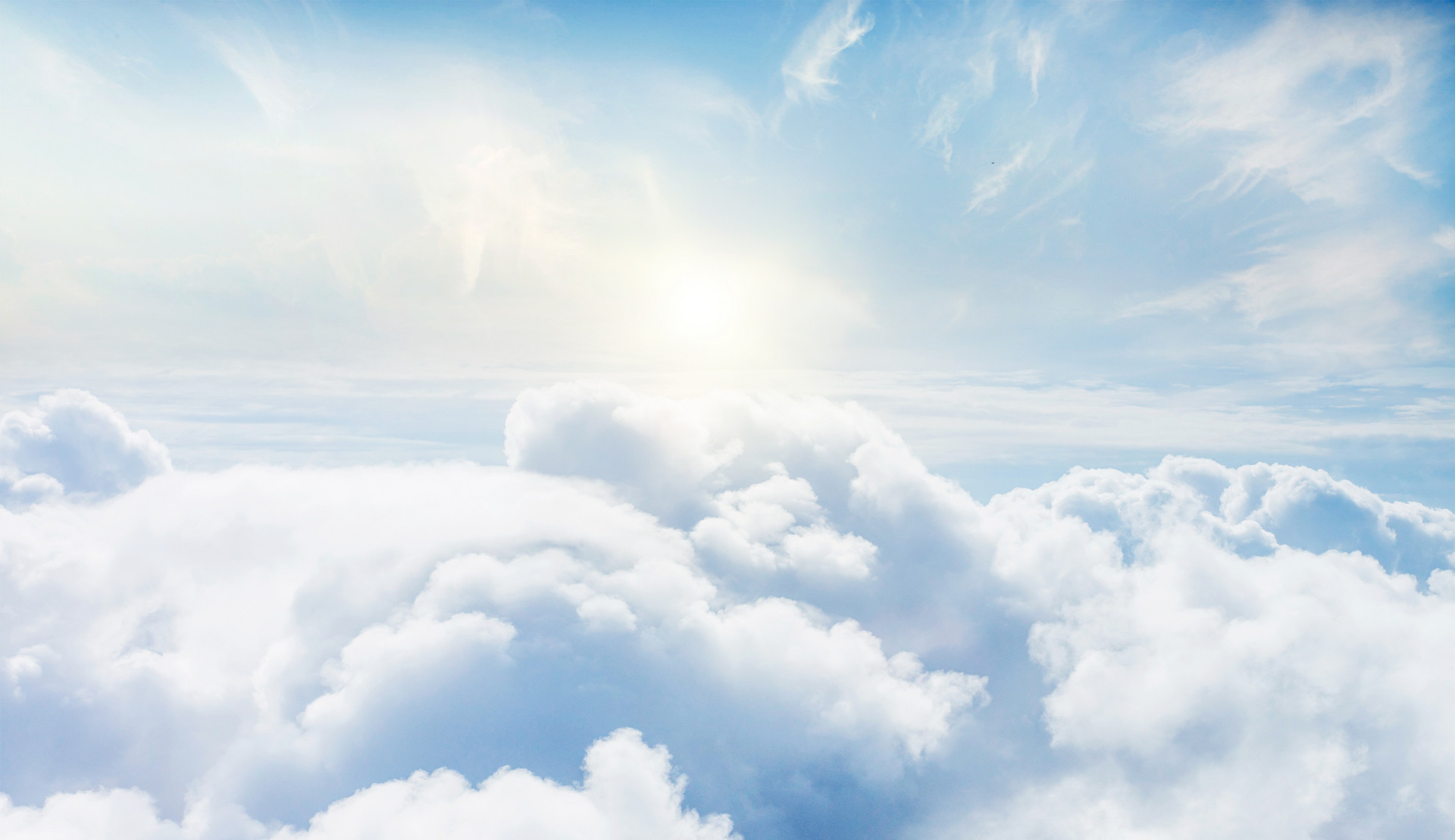 登记实操
          
        第一步：  登录科惠网          →        第二步： 点击技术合同认定登记
一、技术合同认定登记
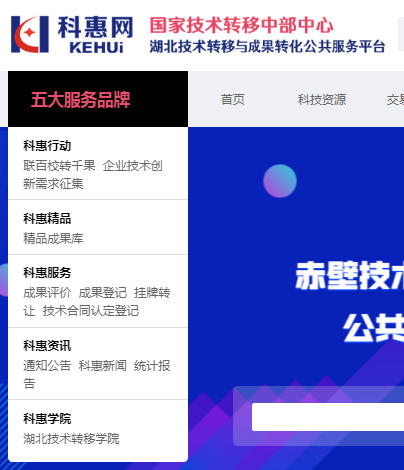 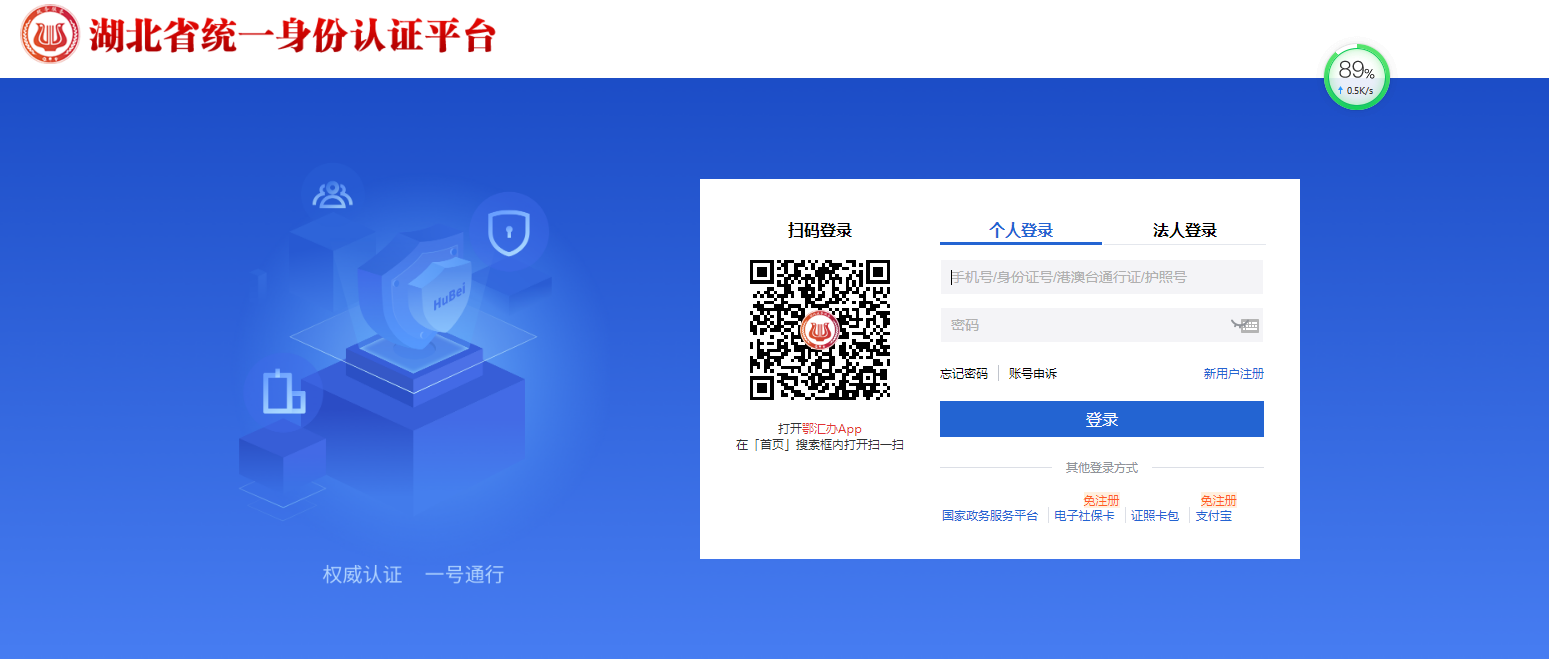 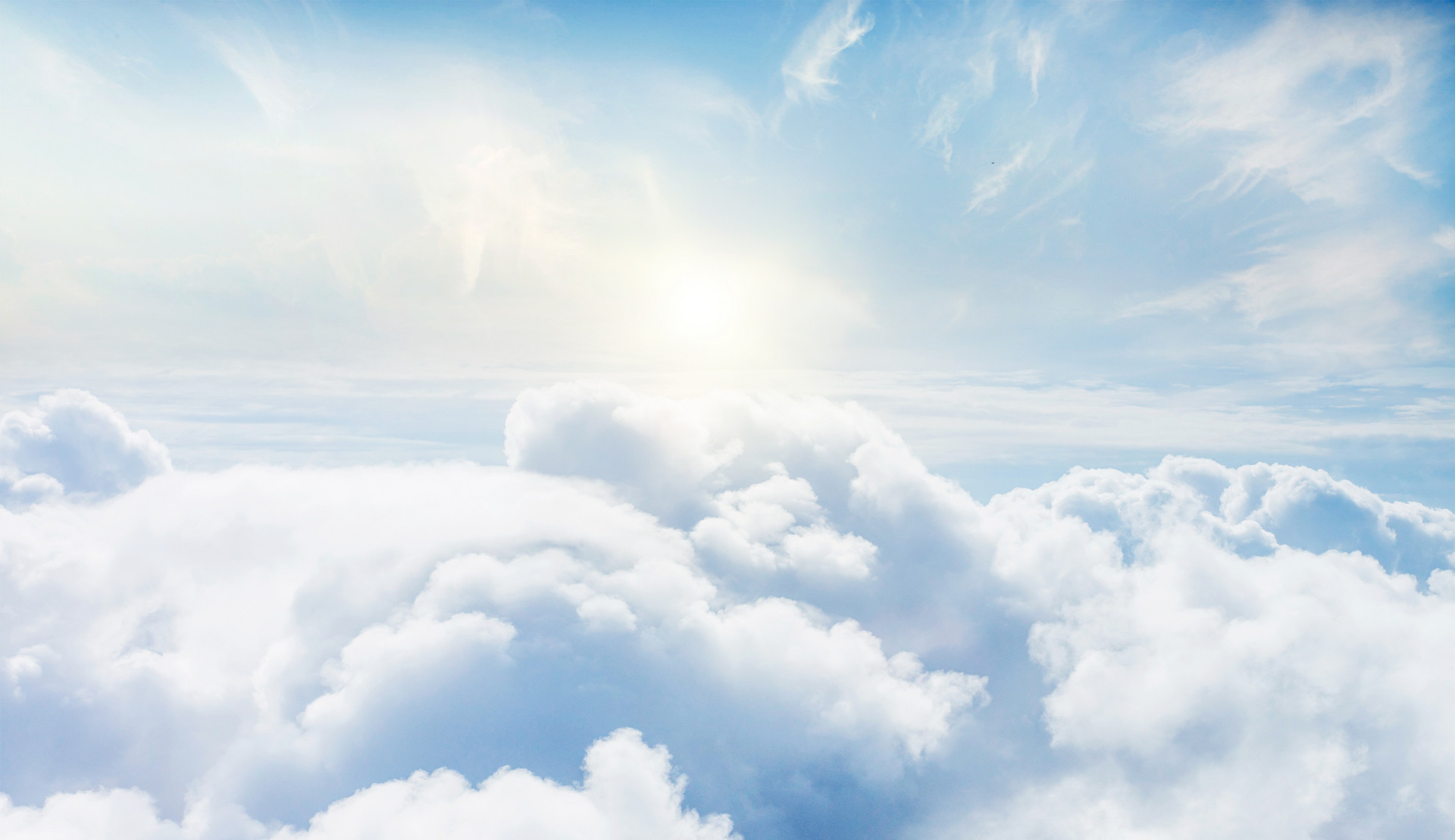 登记实操
          
        第三步：  登录账号密码      →        第四步： 点击湖北政务服务网字样
一、技术合同认定登记
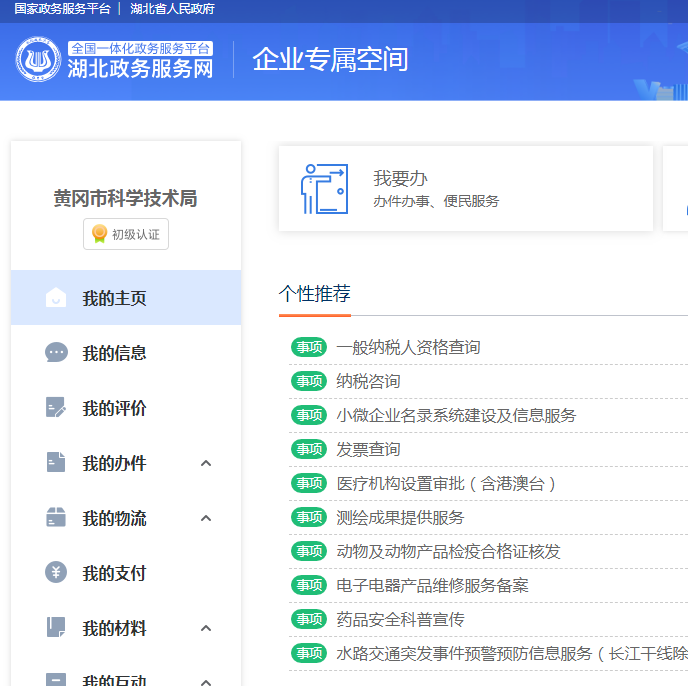 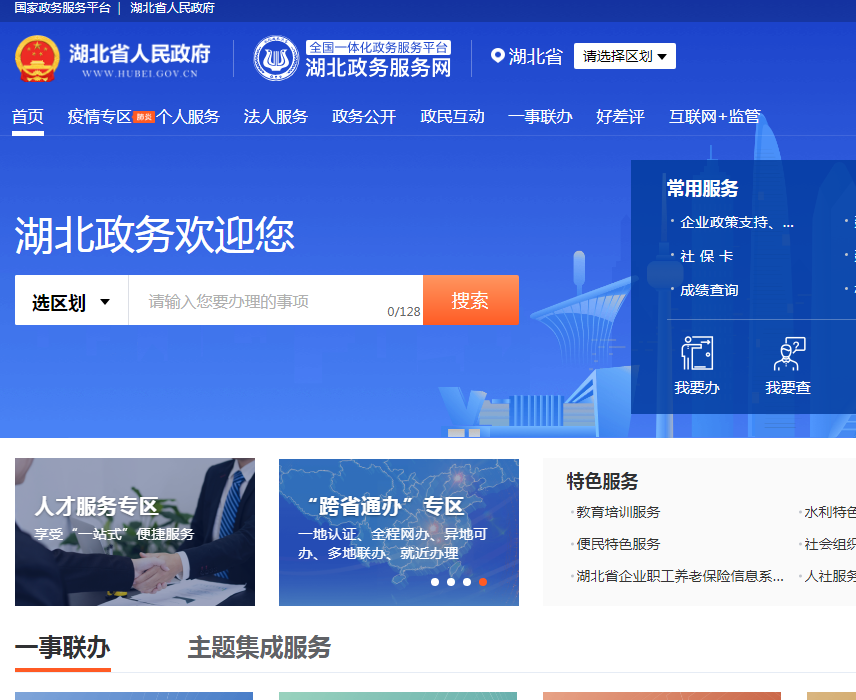 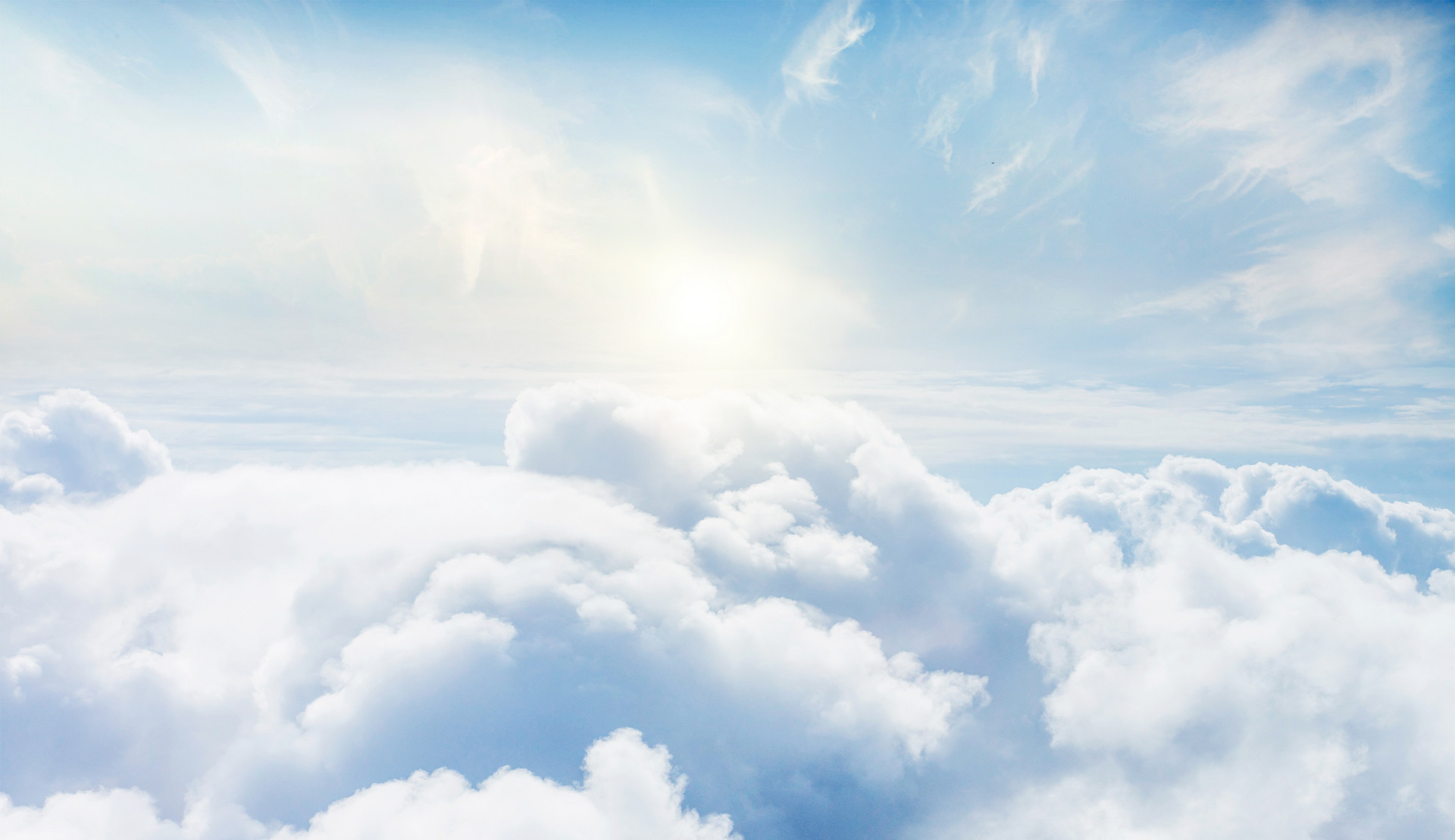 登记实操
          
        第五步：  选择区域黄冈市          →        第六步： 点击市科学技术局
一、技术合同认定登记
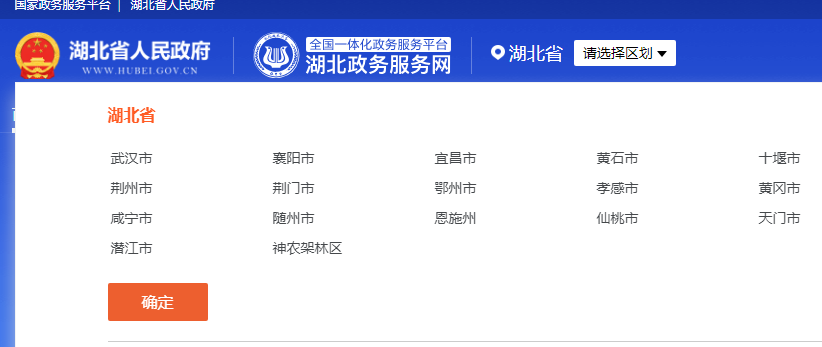 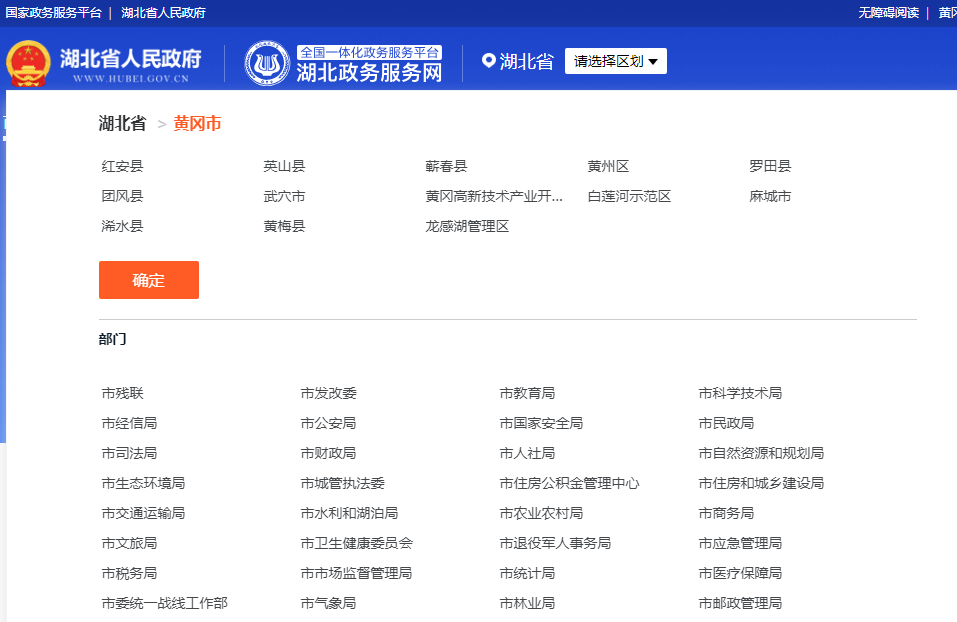 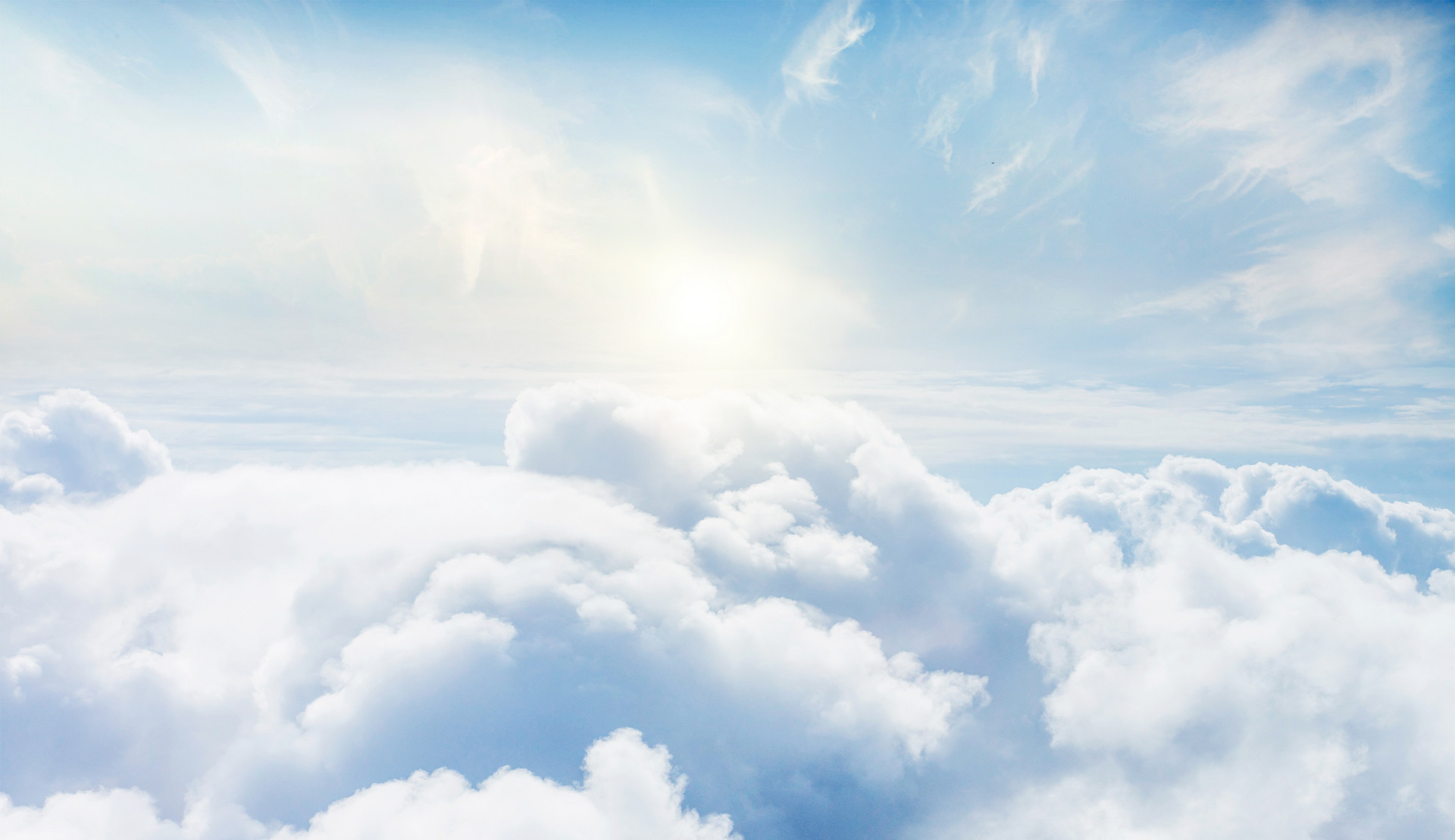 登记实操
          
 第七步：选择技术合同认定登记，点击在线办理   →  第八步： 点击我已阅读并承诺
一、技术合同认定登记
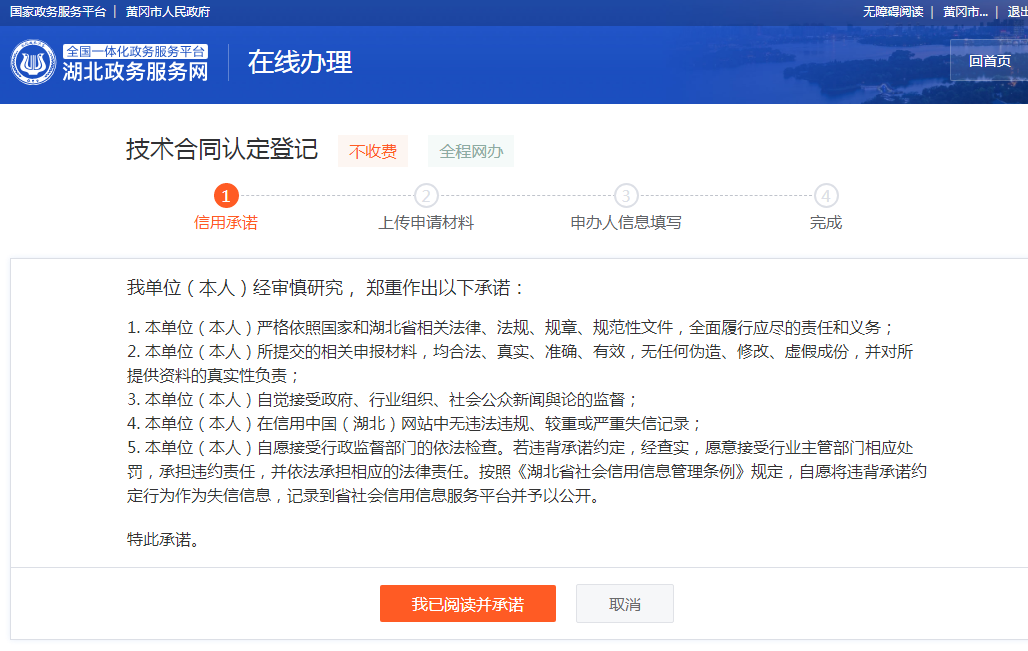 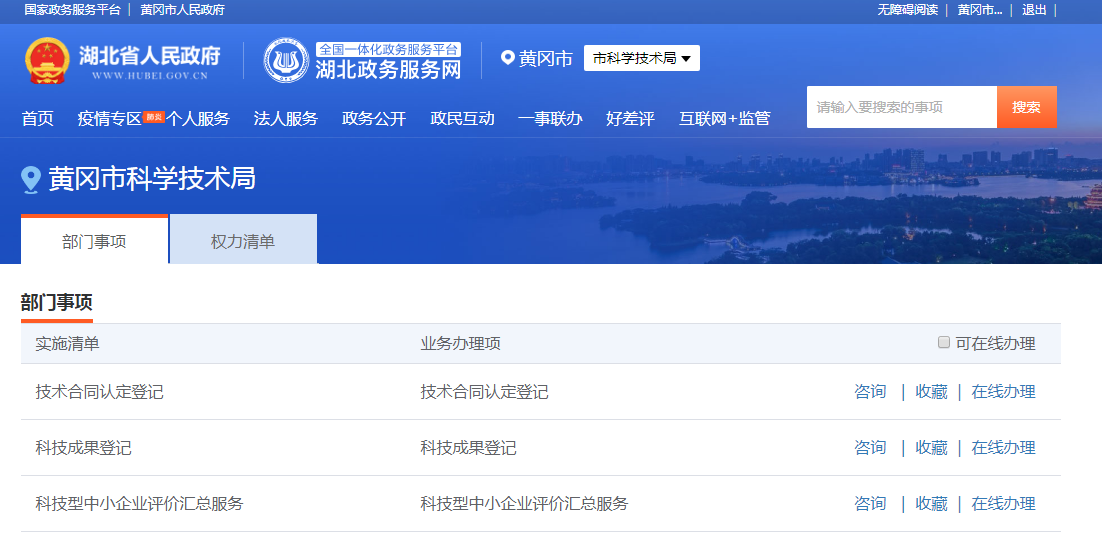 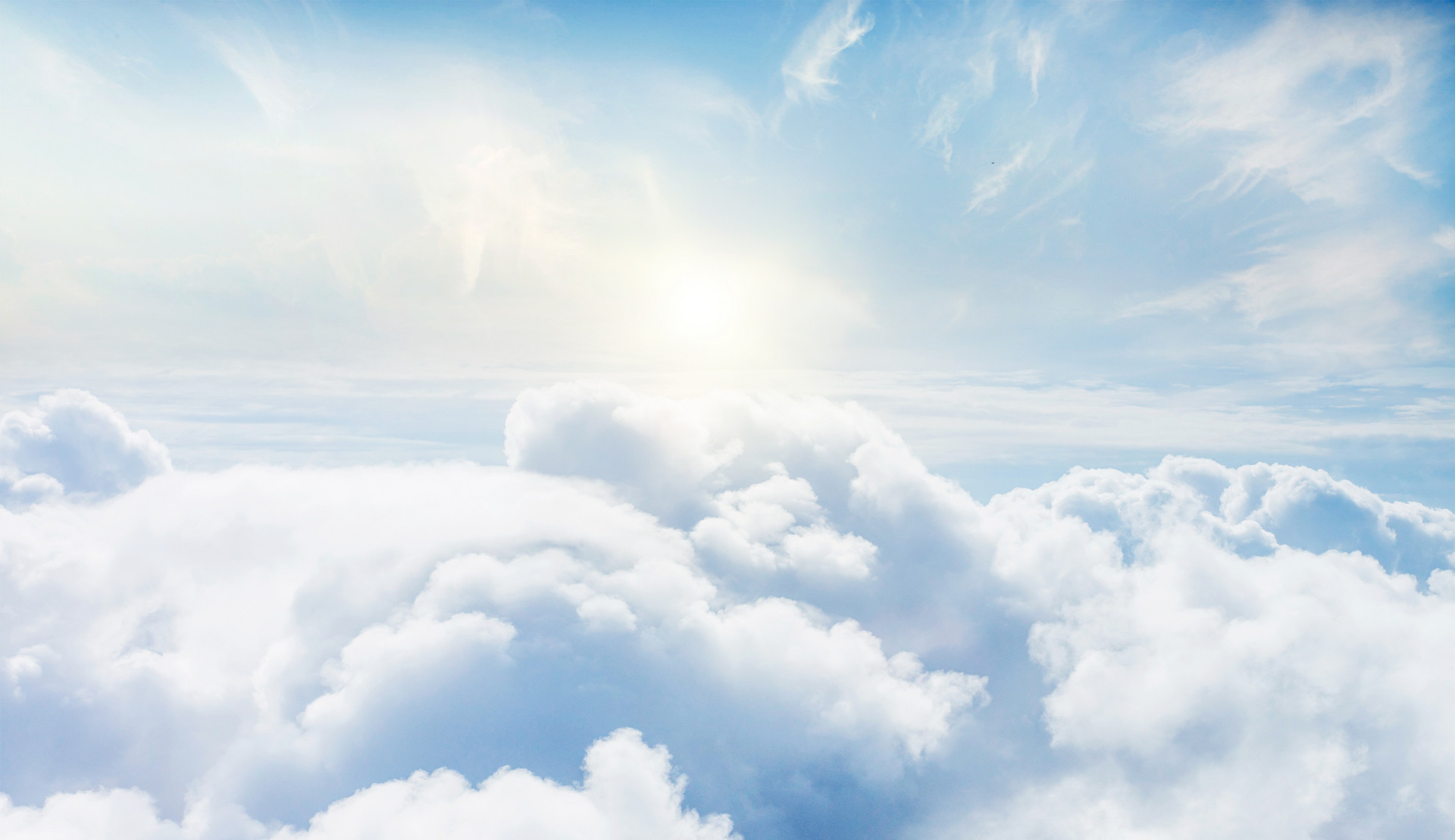 登记实操
          
 第九步：选择合同登记                   →  第十步： 选择登记区域，按照要求填写信息
一、技术合同认定登记
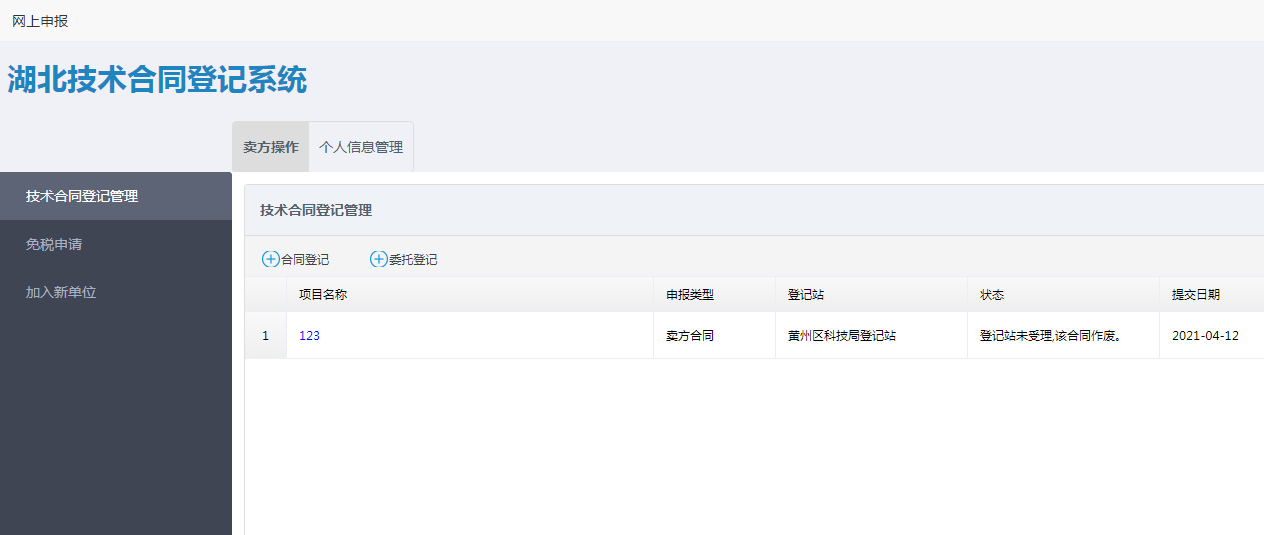 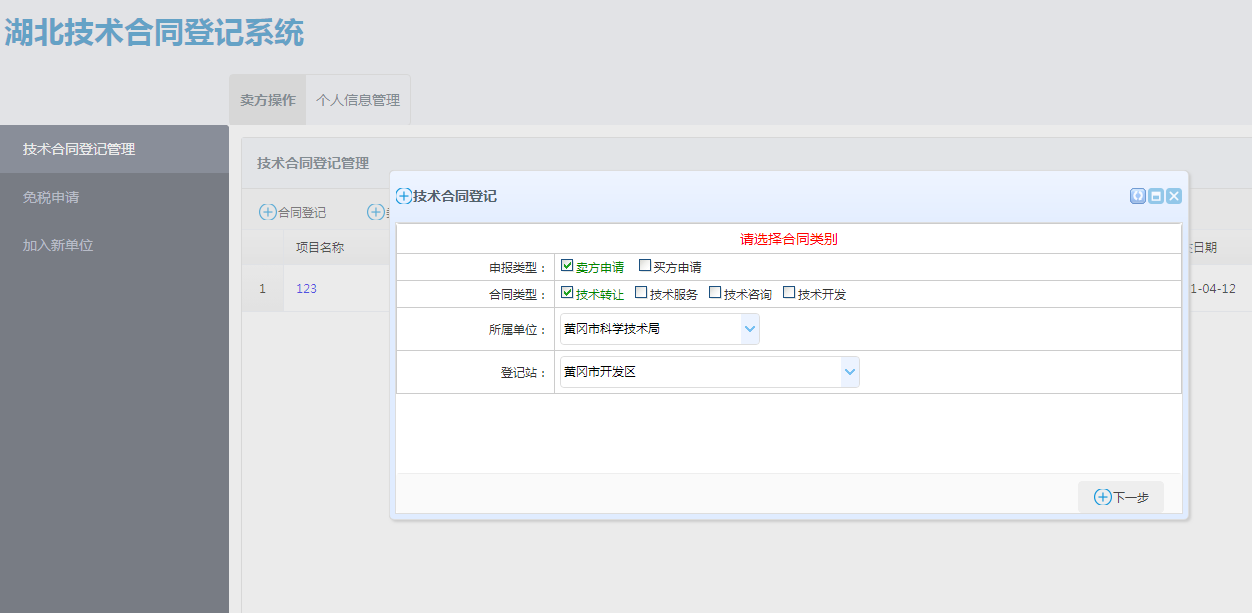 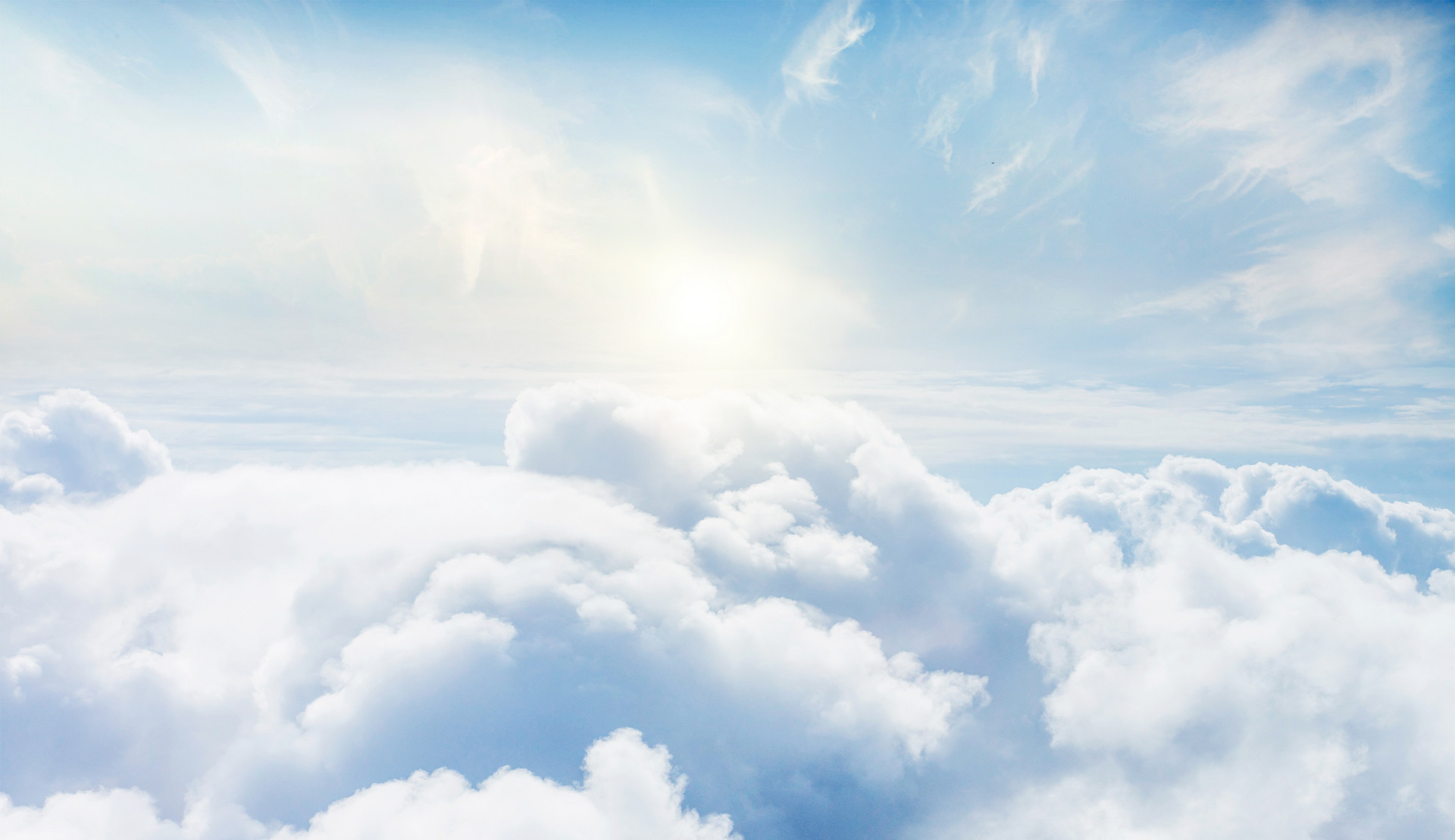 登记实操
          
        第十一步：提交合同       →  第十二步： 登记站审核（黄冈高新区）

         第十三步：登记处受理    →  第十二步： 申报单位填报免税申请（技术开发、转让合同）

         第十四步：登记处审核    →  第十五步： 省级管理员审核 

         第十六步：登记处反馈技术性收入核定表    →  第十七步： 打印盖章核定表

        注：打印盖章核定表（一式三份），另附合同原件1份、技术合同信息表2份
              技术合同需要先做免税认定登记才能开免税发票，切记！！！
一、技术合同认定登记